Unit 1
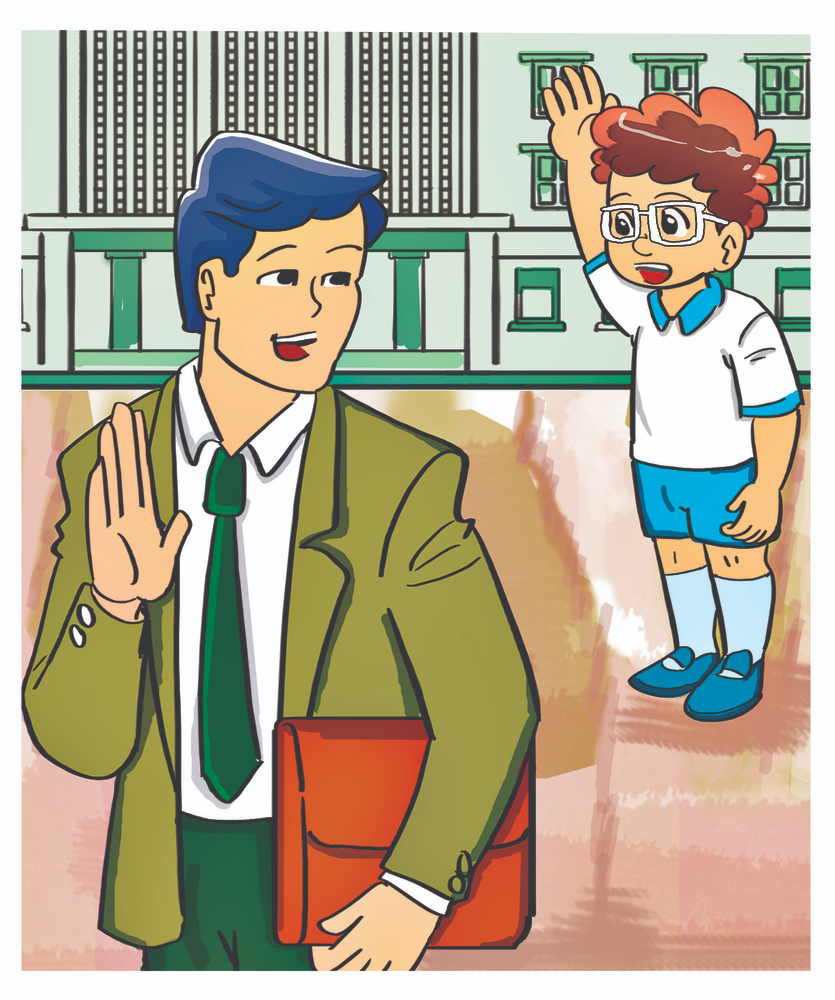 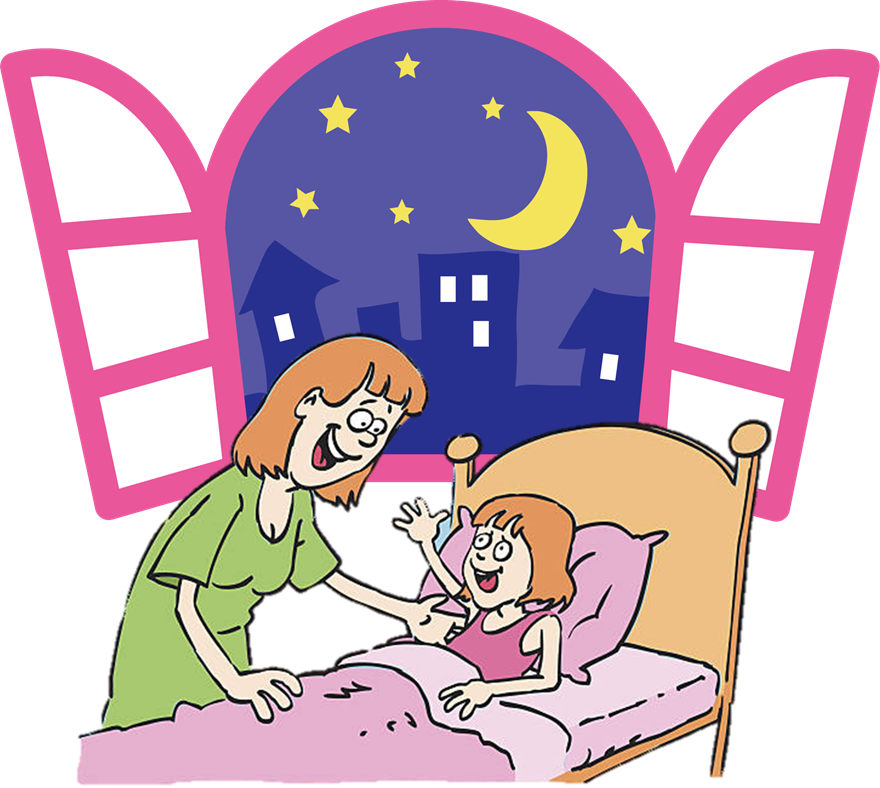 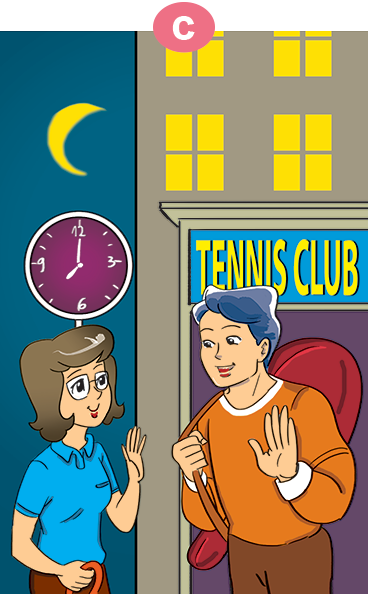 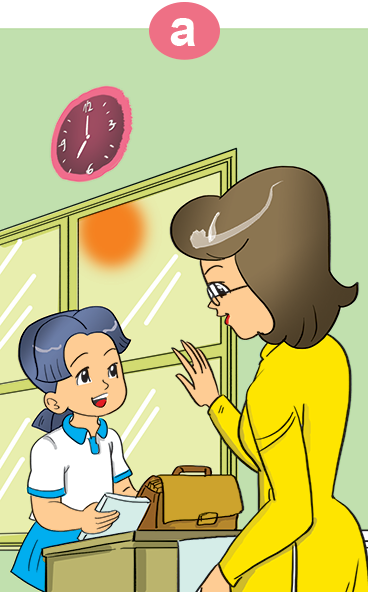 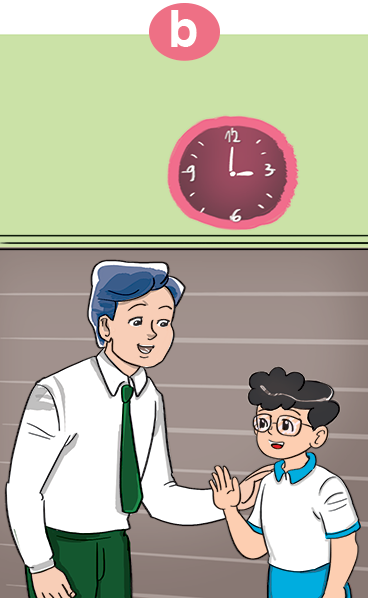 night
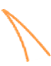 bye
Good _________.
evening
morning
afternoon
Unit 2
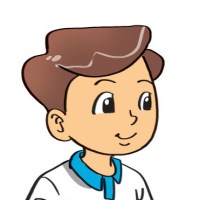 Where are you from?
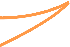 I'm from _______.
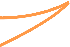 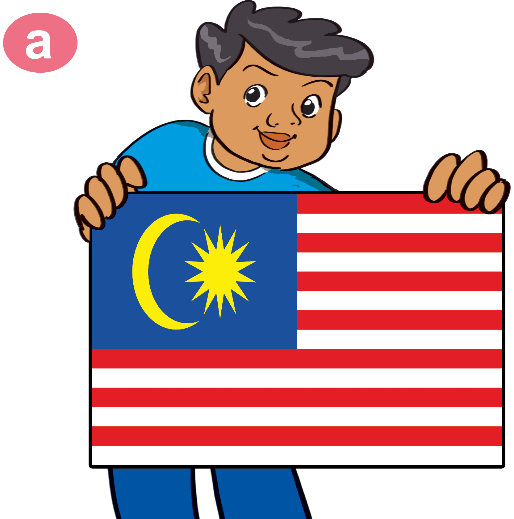 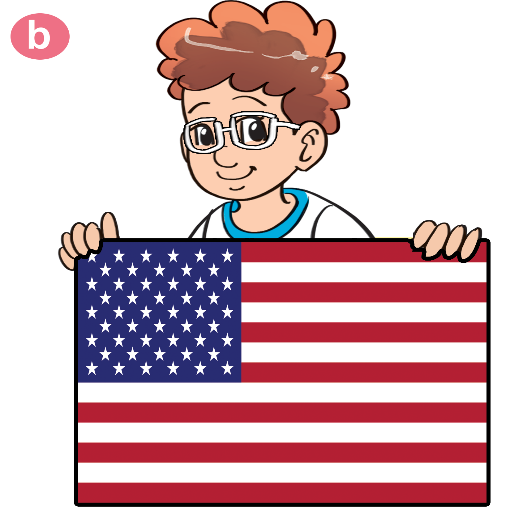 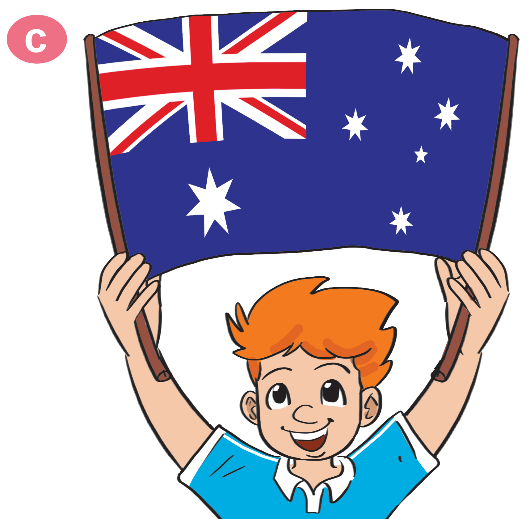 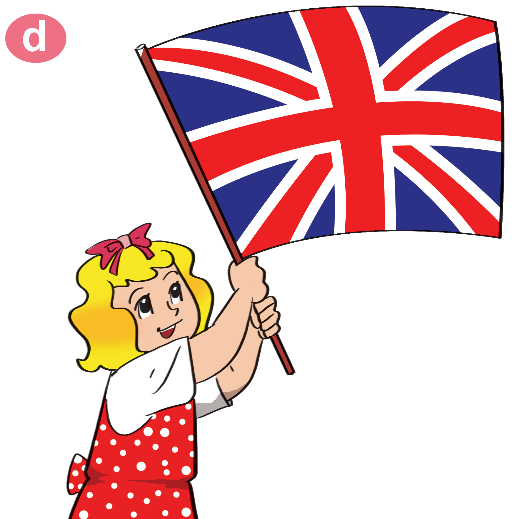 England
Malaysia
Australia
America
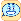 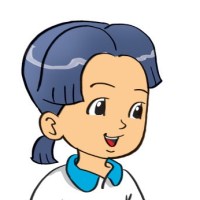 Unit 2
What nationality are you?
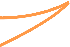 I'm  ___________.
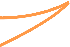 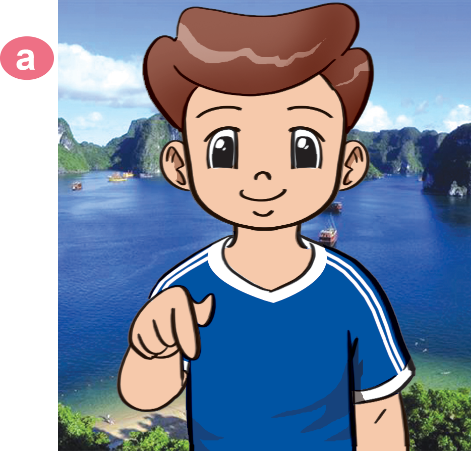 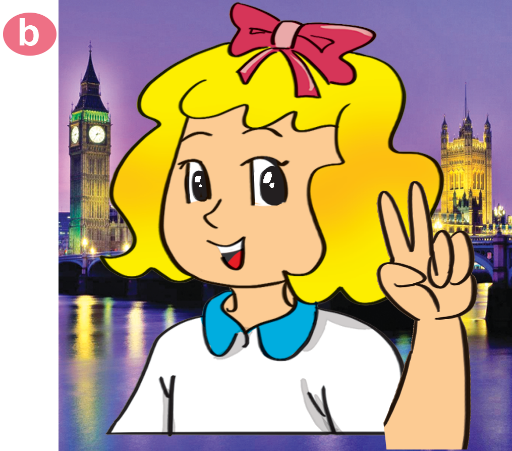 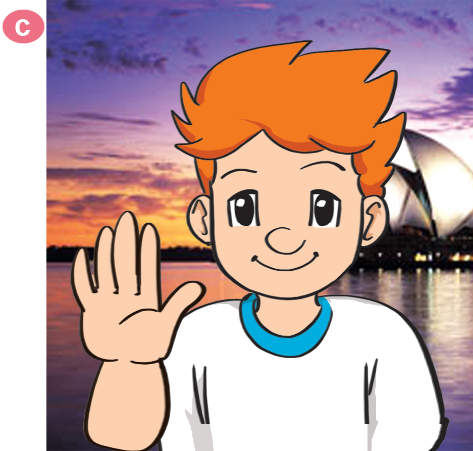 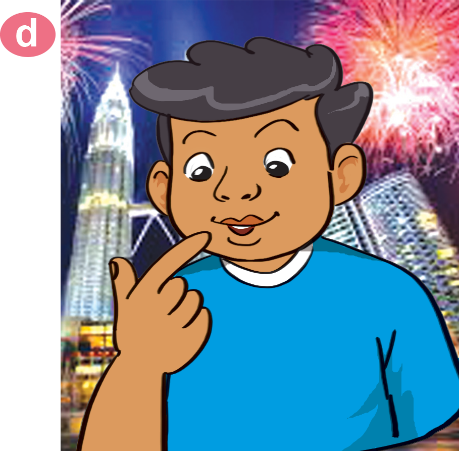 Vietnamese
Australian
Malaysian
English
Unit 3
What day is it today?
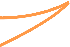 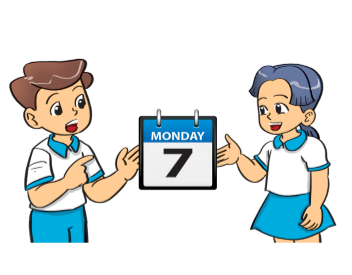 It’s ___________.
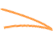 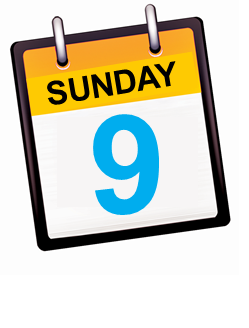 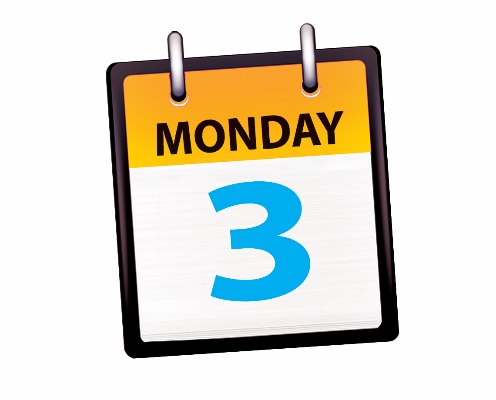 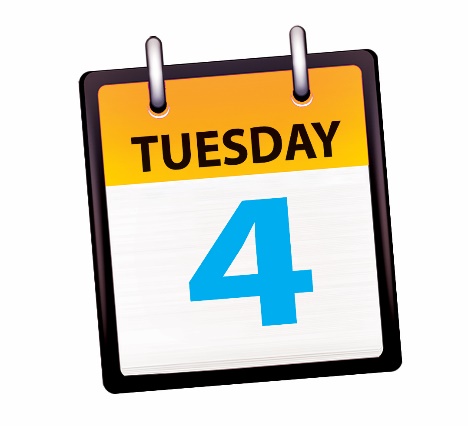 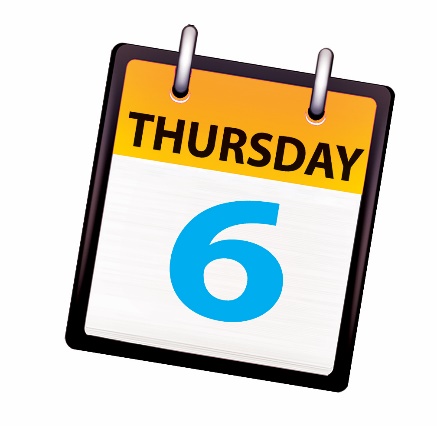 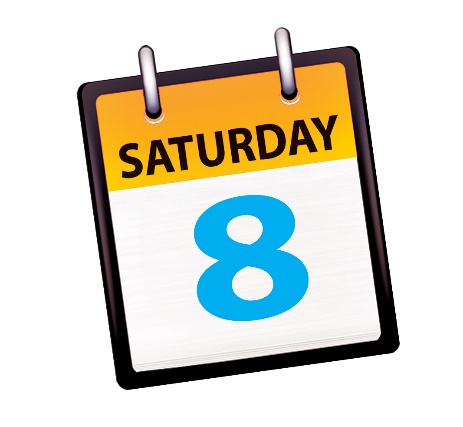 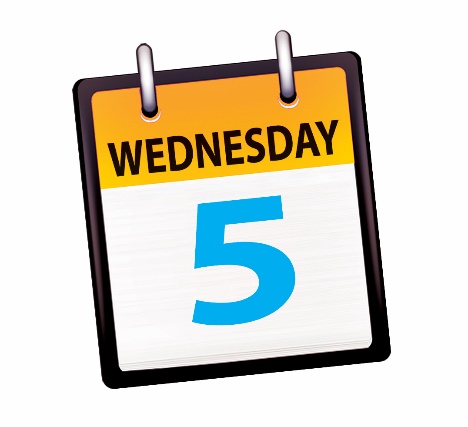 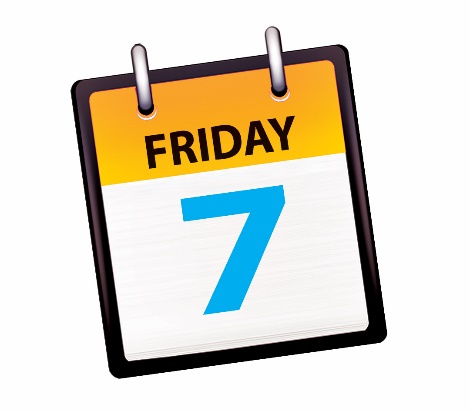 Unit 3
What do you do on ________ ?
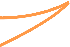 I  ________in the morning and _________in the afternoon.
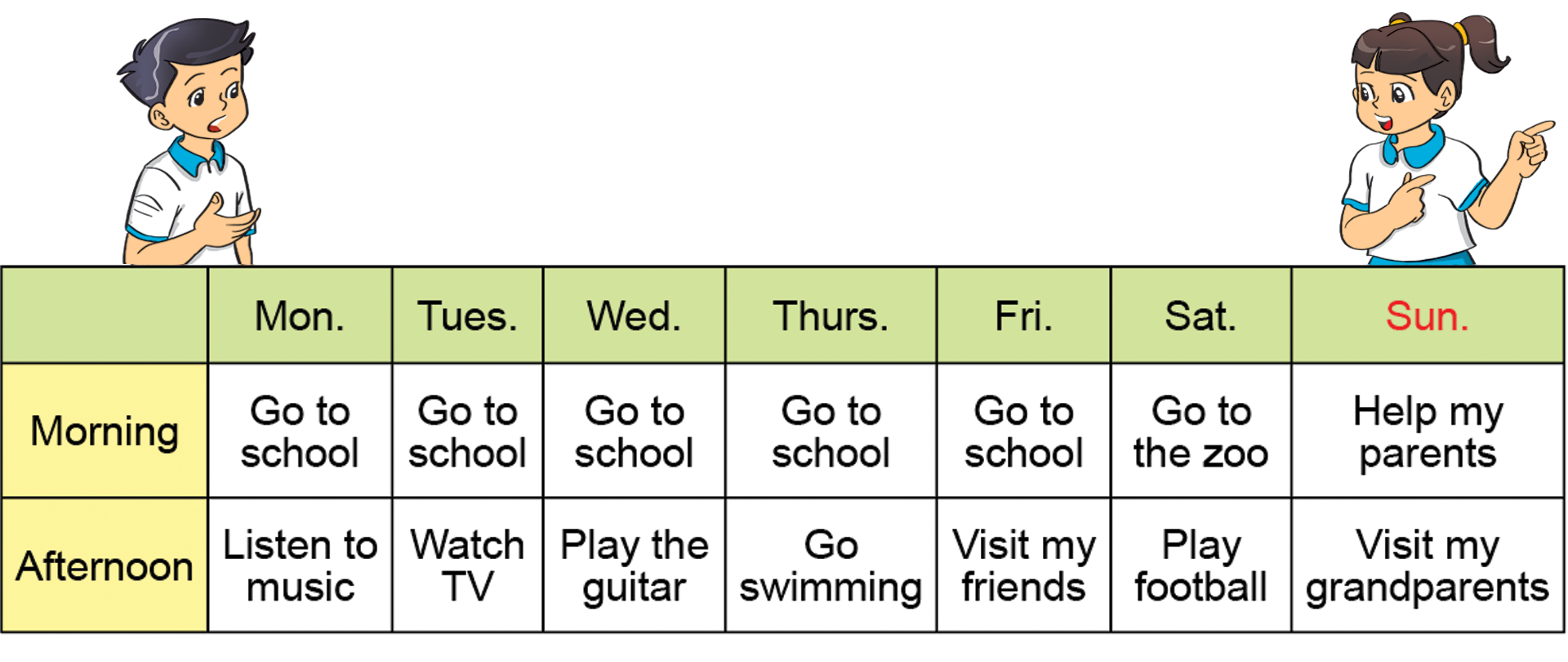 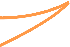 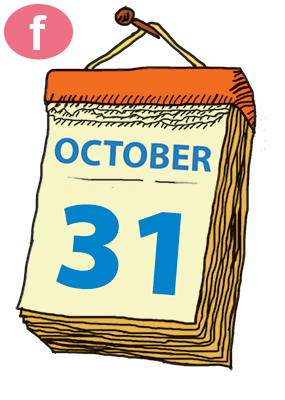 Unit 4
What is the date today?
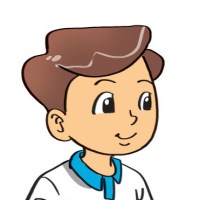 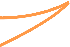 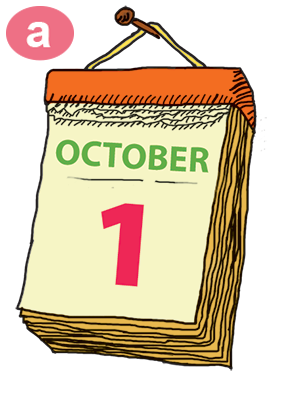 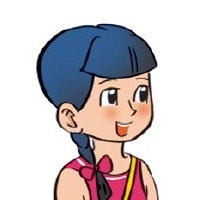 It’s the ____ of _____.
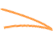 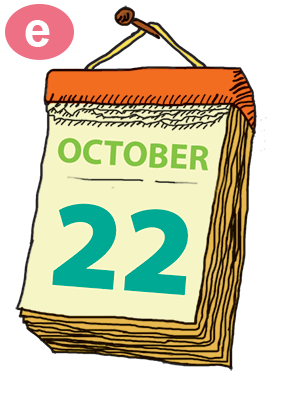 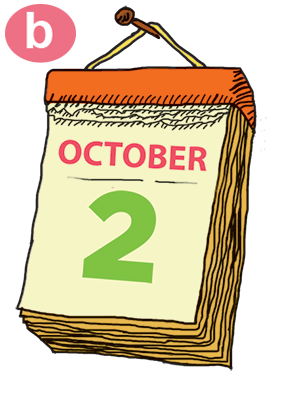 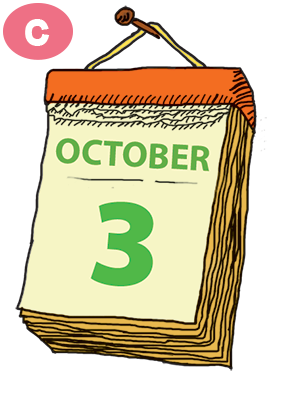 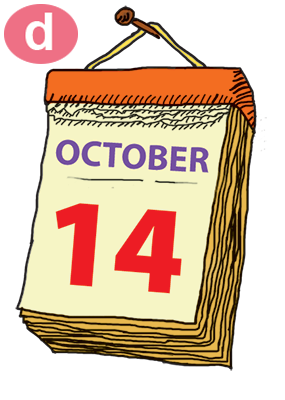 thirty-first
first
twenty-second
second
third
fourteenth
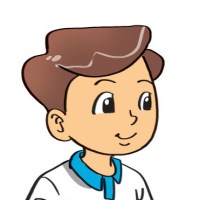 Unit 4
When’s your birthday?
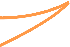 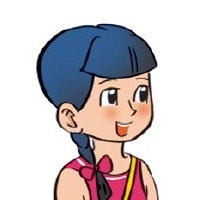 It’s on the ____ of _____.
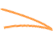 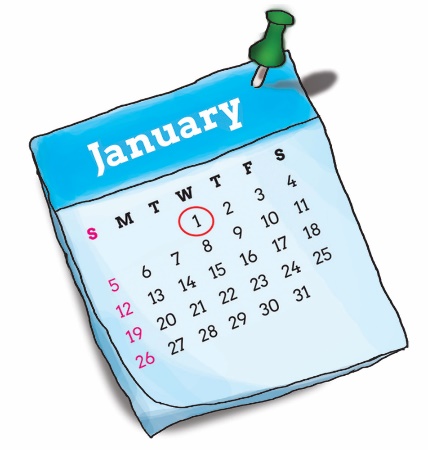 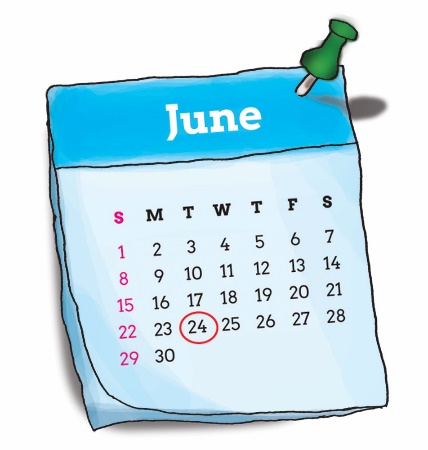 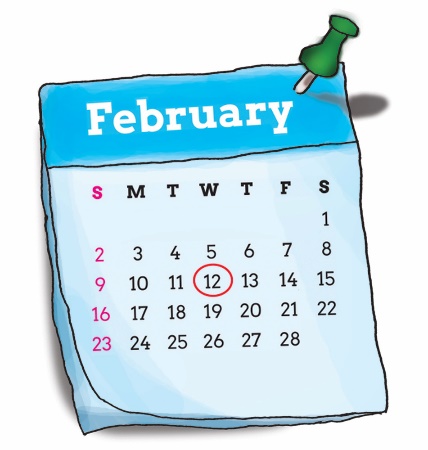 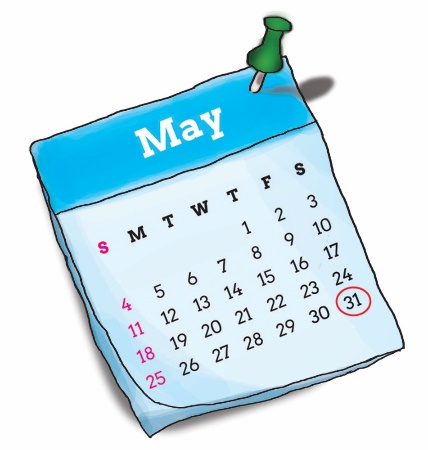 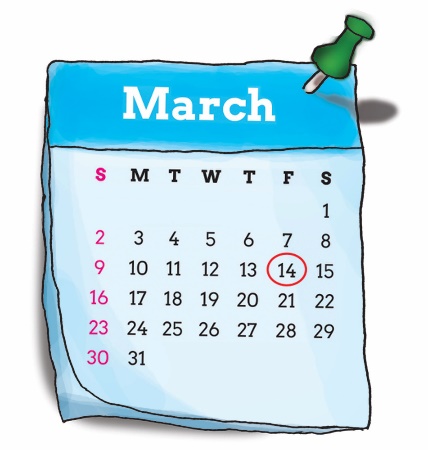 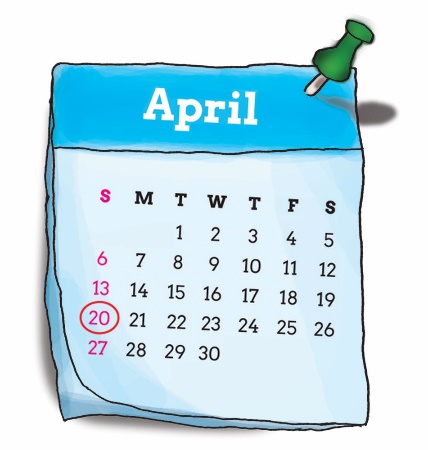 first
twenty-fourth
January
Twelfth
June
thirty-first
twentieth
fourteenth
February
May
April
March
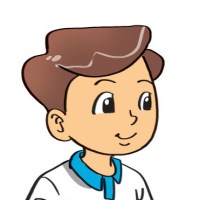 Unit 5
What can you do?
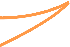 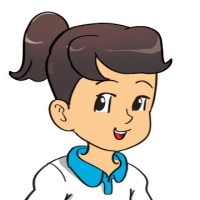 I can __________.
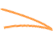 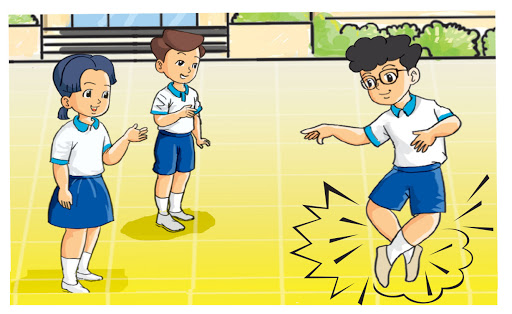 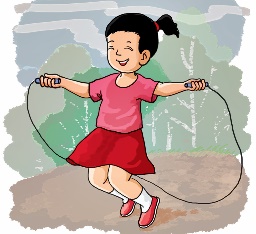 dance
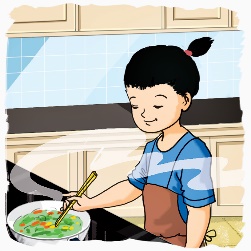 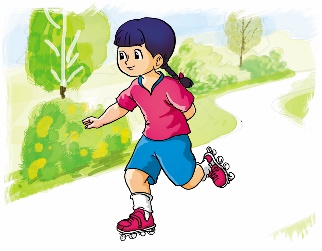 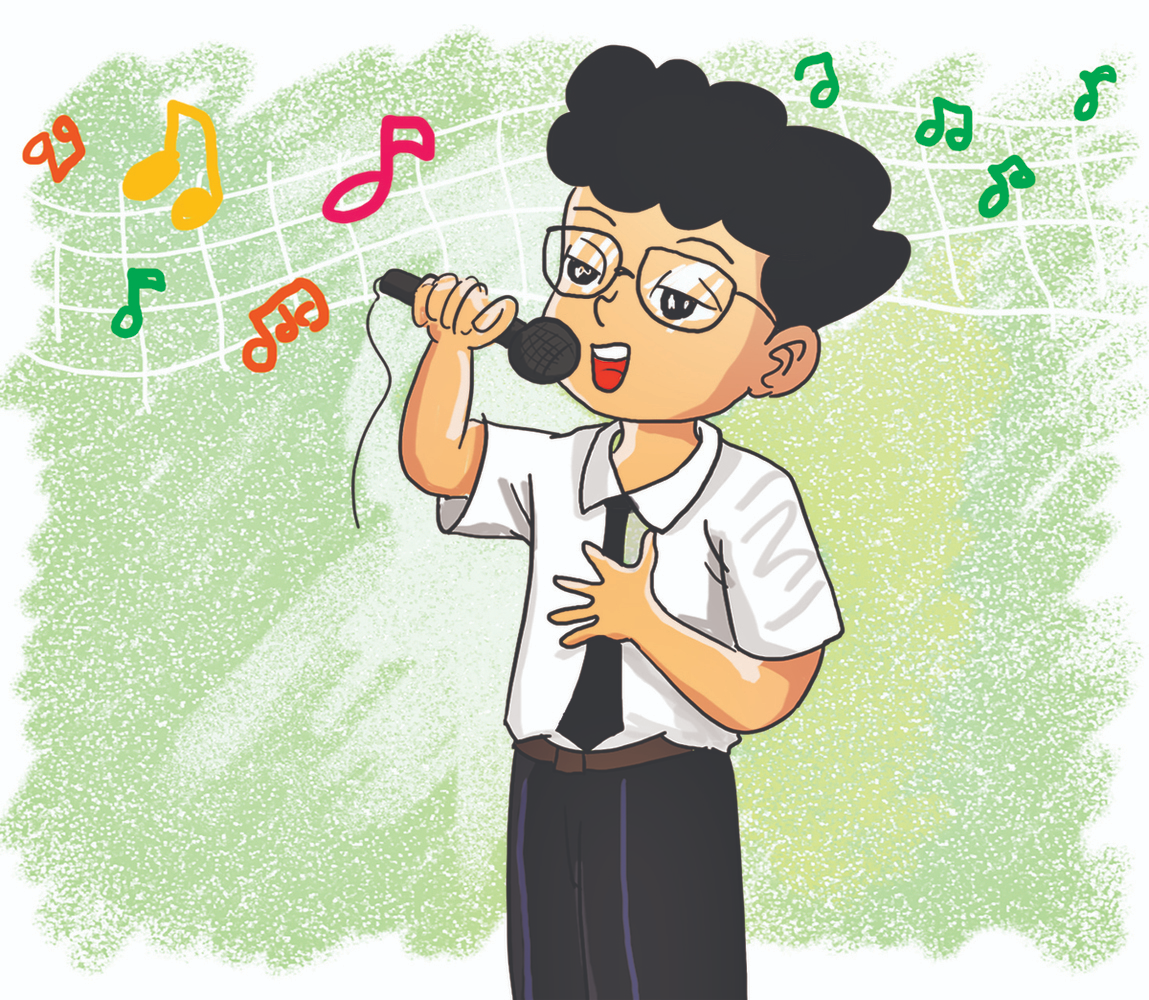 skip
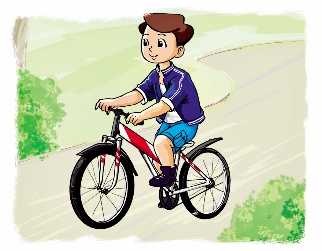 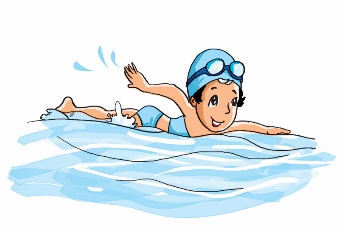 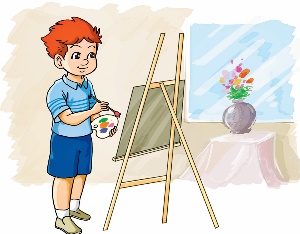 cook
skate
sing
ride a bike
swim
draw
Unit 5
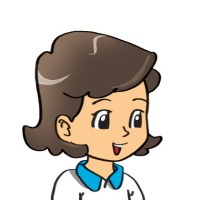 Can you ________?
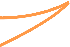 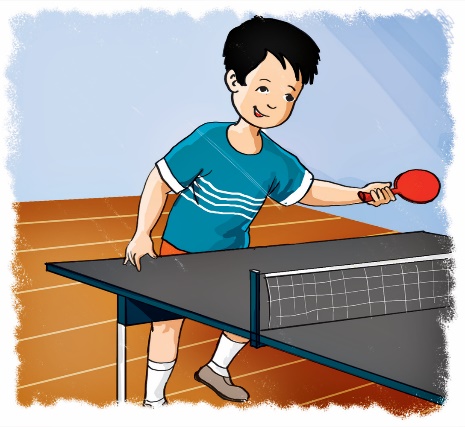 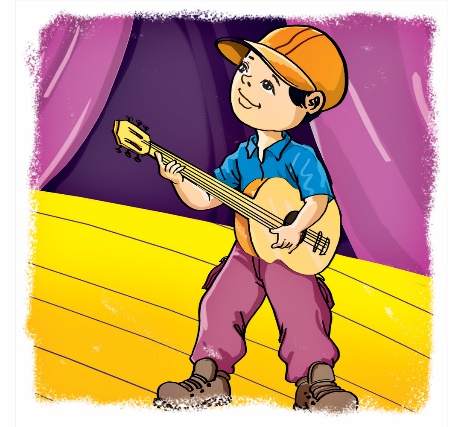 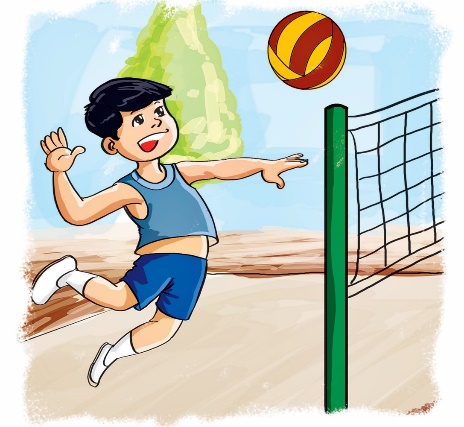 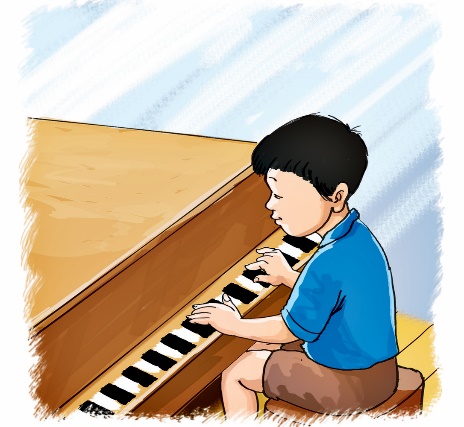 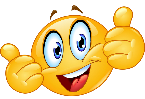 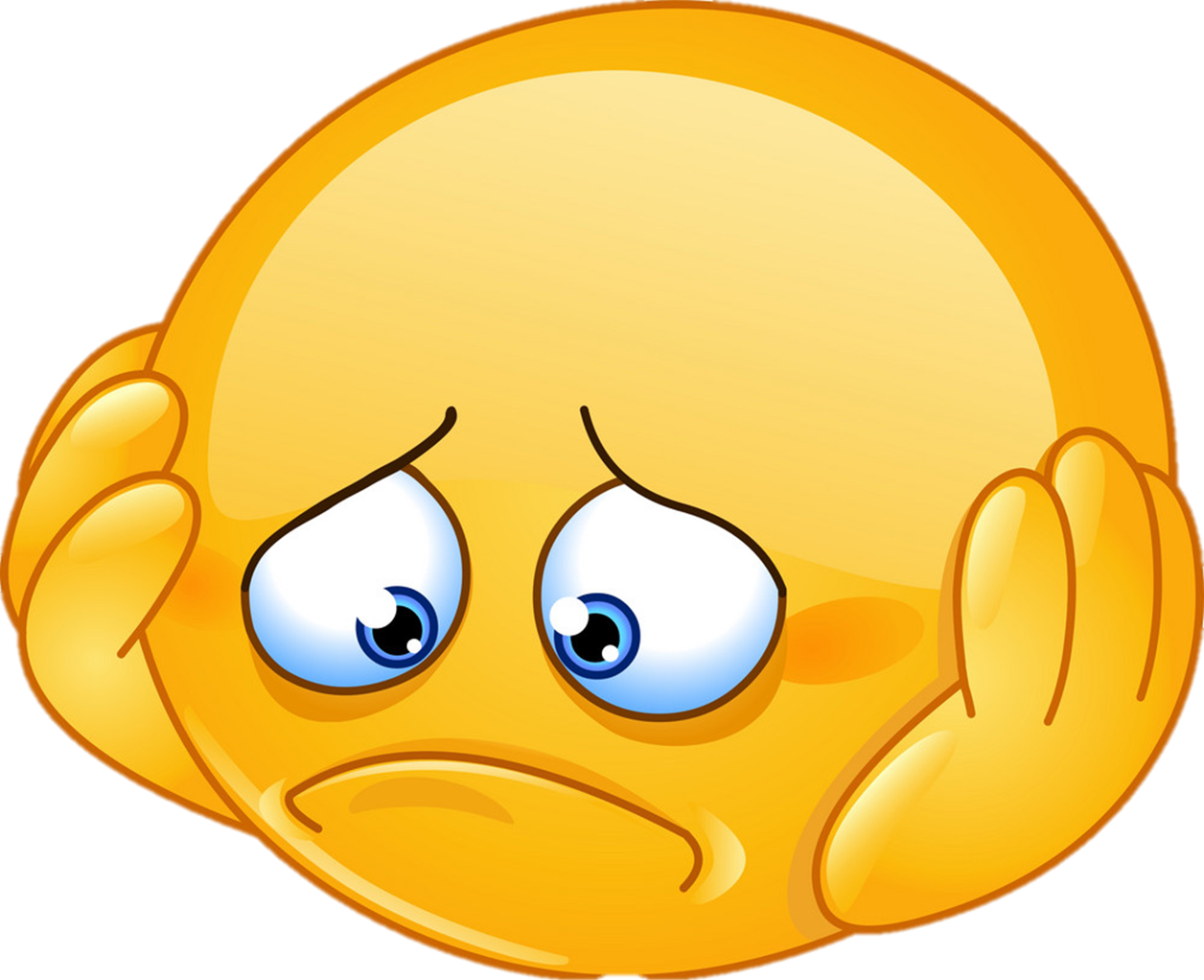 play table tennis
play the guitar
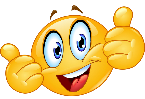 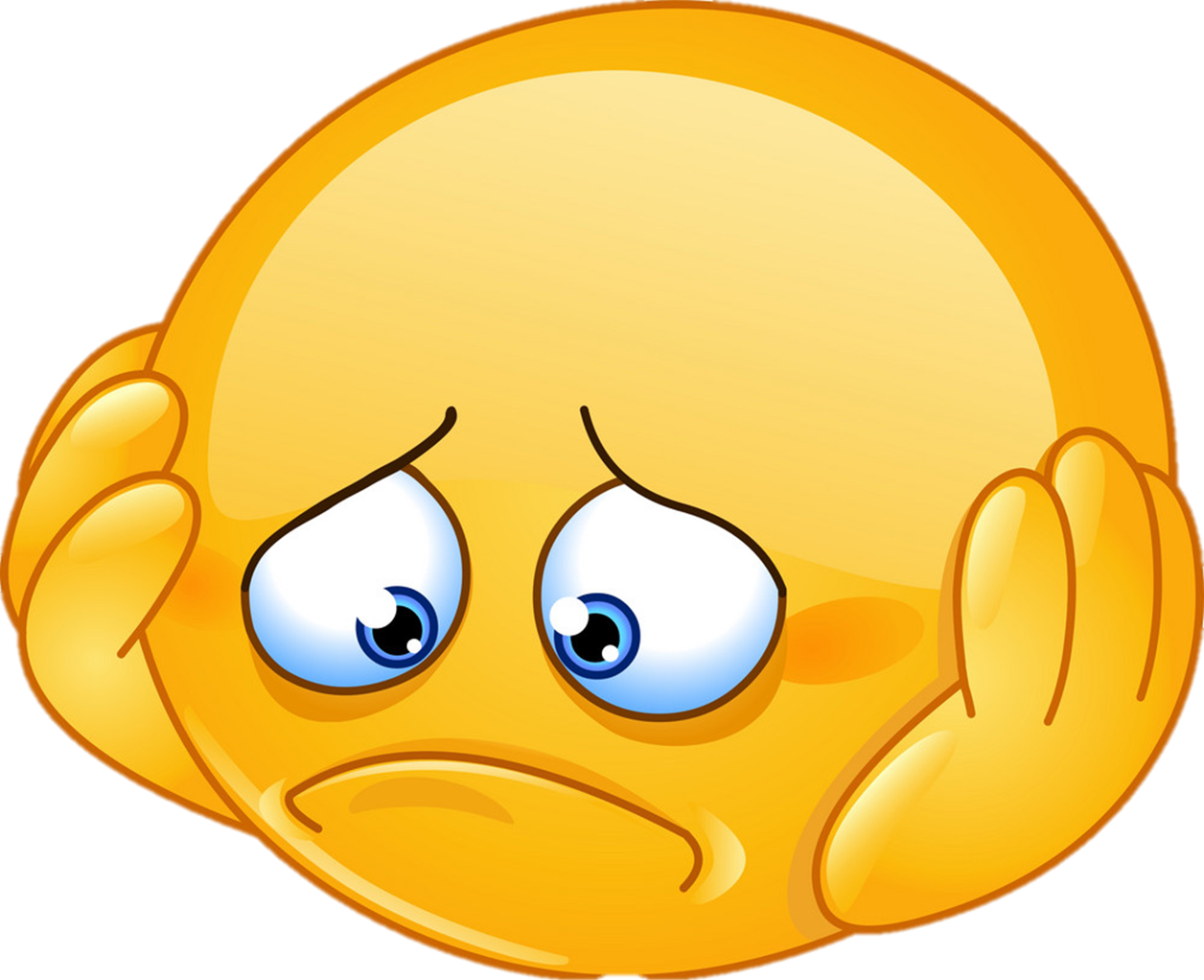 No, I can’t.
Yes, I can.
play volleyball
play the piano
Yes, I can.
No, I can’t.
Unit 6
Where's your school?
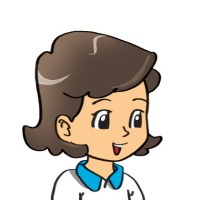 It’s in ___________.
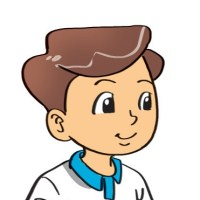 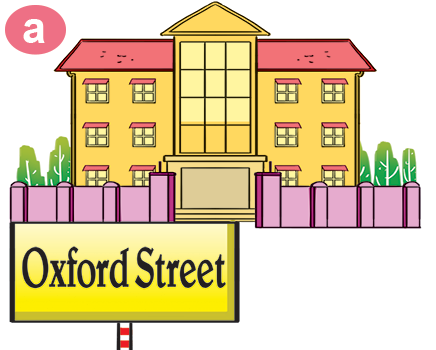 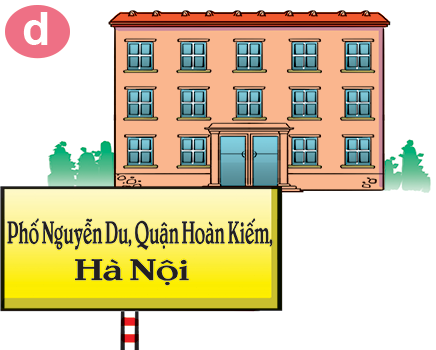 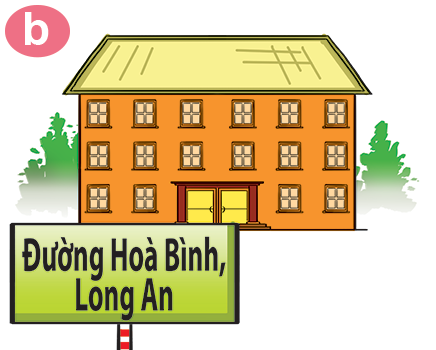 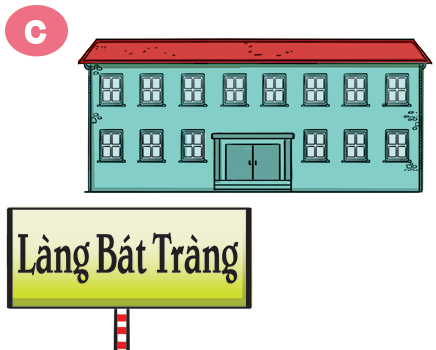 Oxford Street
Hoan Kiem District
Hoa Binh Street
Bat Trang Village
Ms. Huyền Phạm
B.   Structures:
Hỏi và trả lời TÊN LỚP của bạn là gì:
What class are you in?
I’m in  Class _______.
+Tên lớp
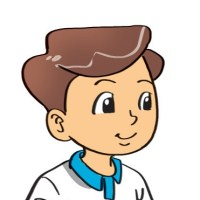 (Bạn học lớp nào?)
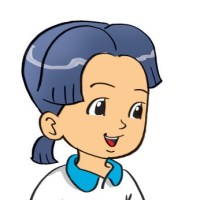 (Tớ học lớp ______.)
Hỏi và trả lời TÊN LỚP của cô ấy anh ấy là gì:
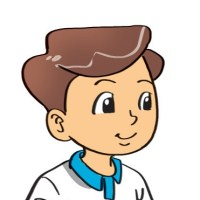 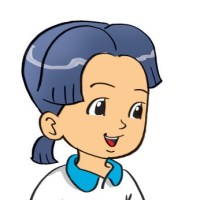 What class is she/he in?
(Cô ấy/anh ấy học lớp nào?)
She/He’s in Class ______.
+Tên lớp
(Cô ấy/anh ấy học lớp ______.)
Unit 7
What do you like doing?
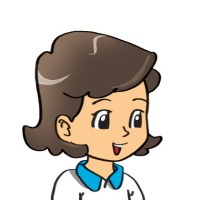 I like  ___________.
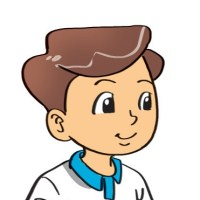 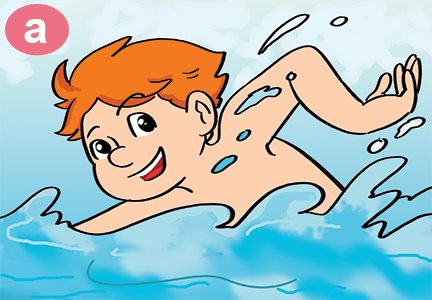 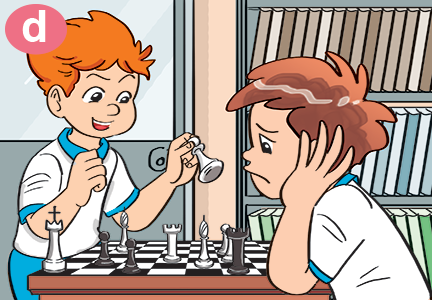 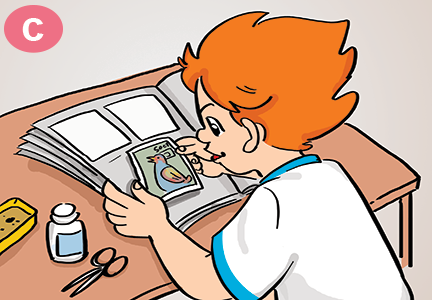 swimming
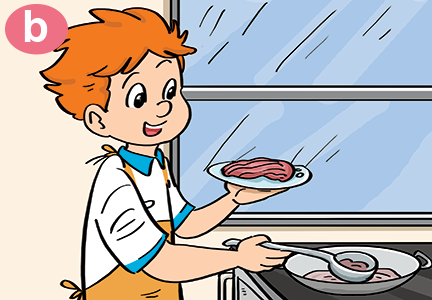 playing 
chess
collecting 
stamps
cooking
Ms. Huyền Phạm
What's your hobby?
Unit 7
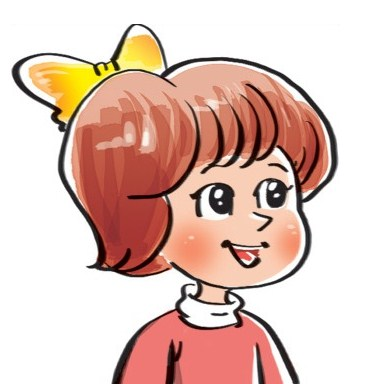 I like ___________.
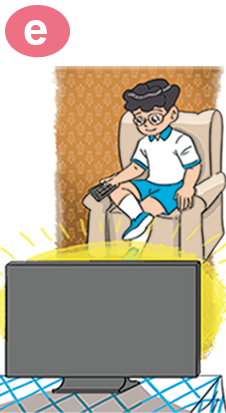 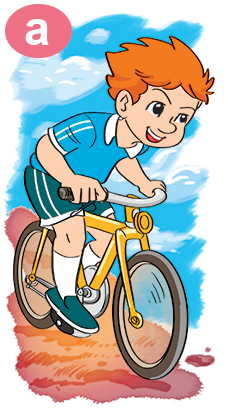 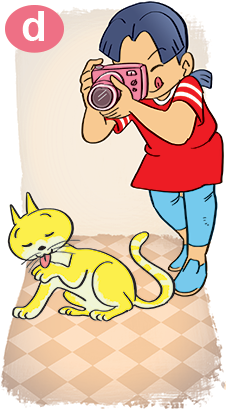 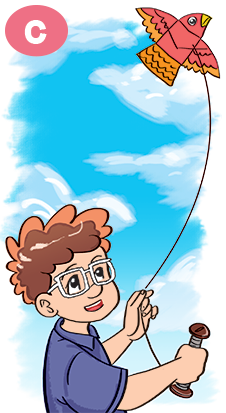 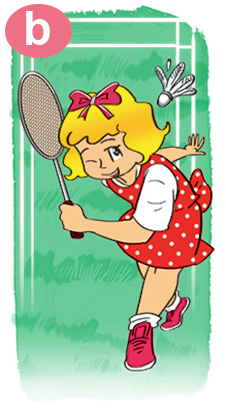 watching TV
taking 
photos
playing 
badminton
flying a kite
Unit 8
What subjects do you have today?
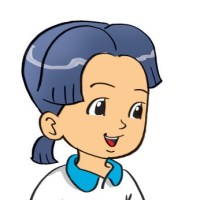 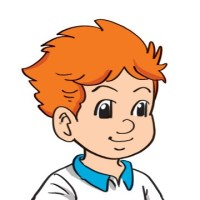 I have  ___________.
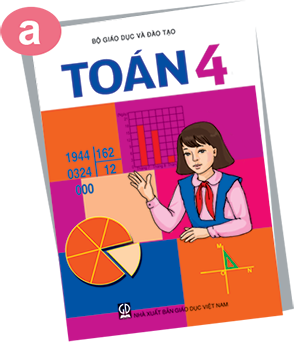 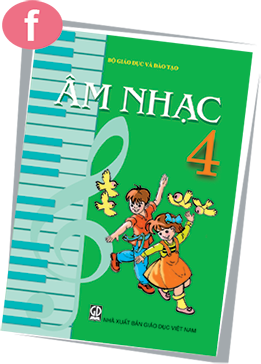 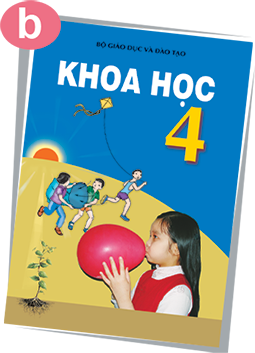 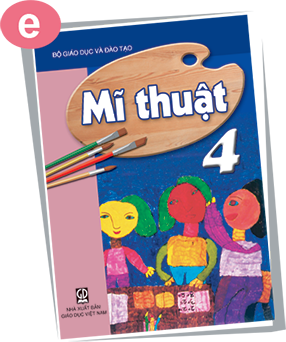 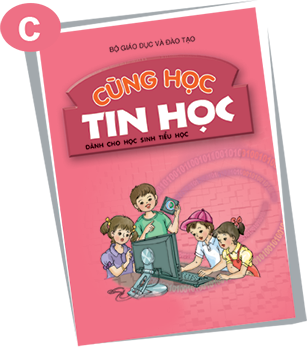 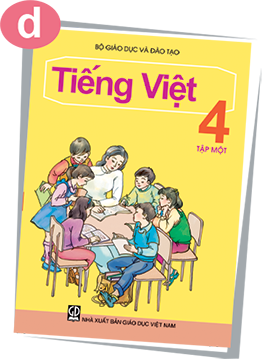 Art
Sciences
IT
Vietnamese
Ms. Huyền Phạm
Unit 8
When do you have __________?
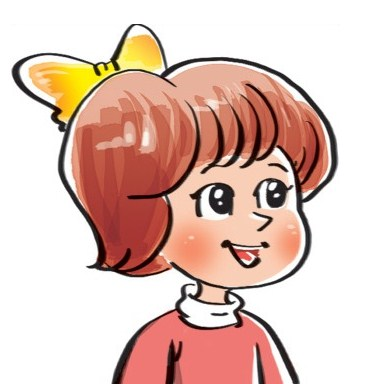 I have it on ___________.
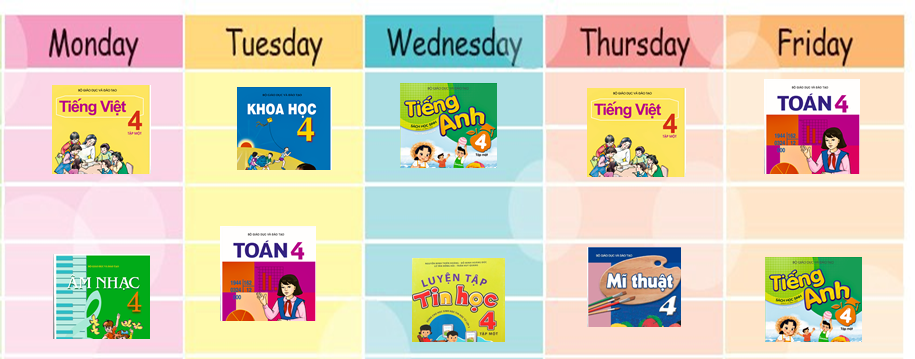 Unit 9
What's she / he doing?
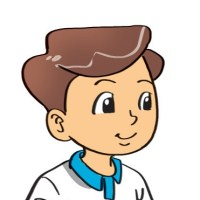 She / he’s _________.
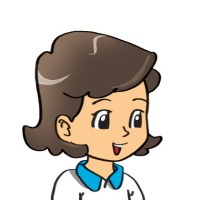 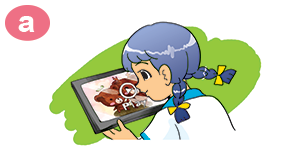 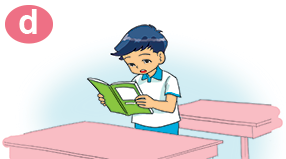 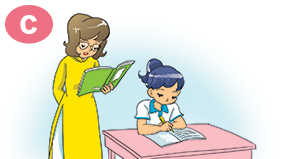 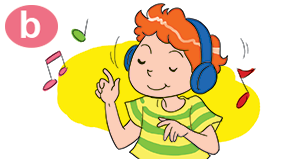 watching
a video
reading a text
writing a dictation
listening to music
Ms. Huyền Phạm
Unit 9
What are they doing?
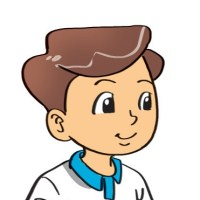 They’re  _________.
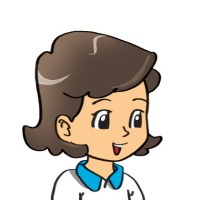 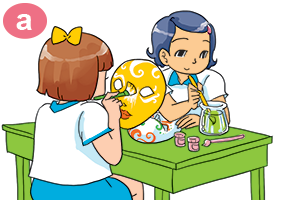 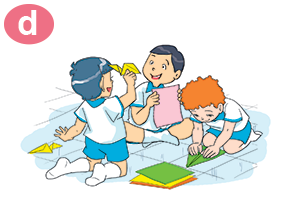 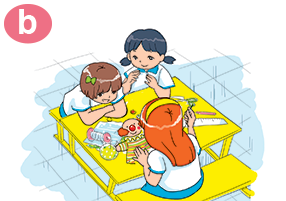 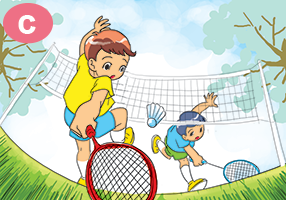 making paper planes
painting
mask
making puppet
playing badminton
Ms. Huyền Phạm
Unit 10
Where were you yesterday?
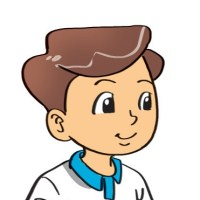 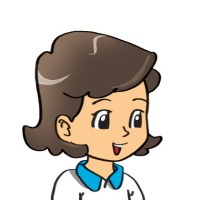 I was _________.
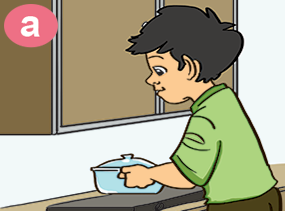 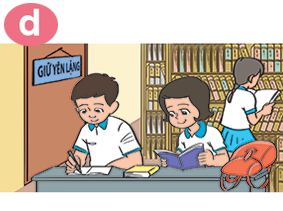 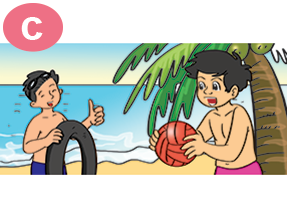 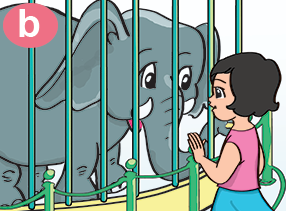 in the 
school libray
on the beach
at the zoo
Ms. Huyền Phạm
Unit 10
What did you do yesterday?
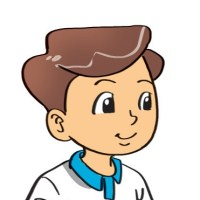 I ________________.
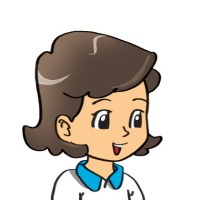 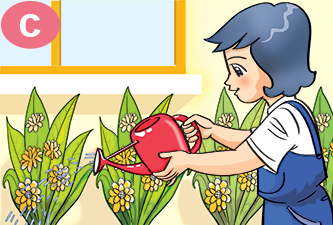 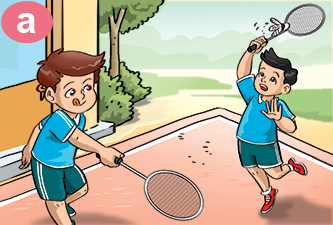 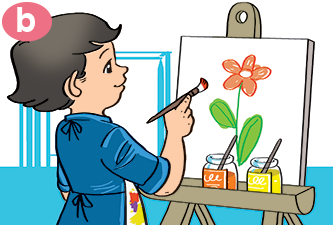 played badminton
watered the flowers
painted a picture
Ms. Huyền Phạm